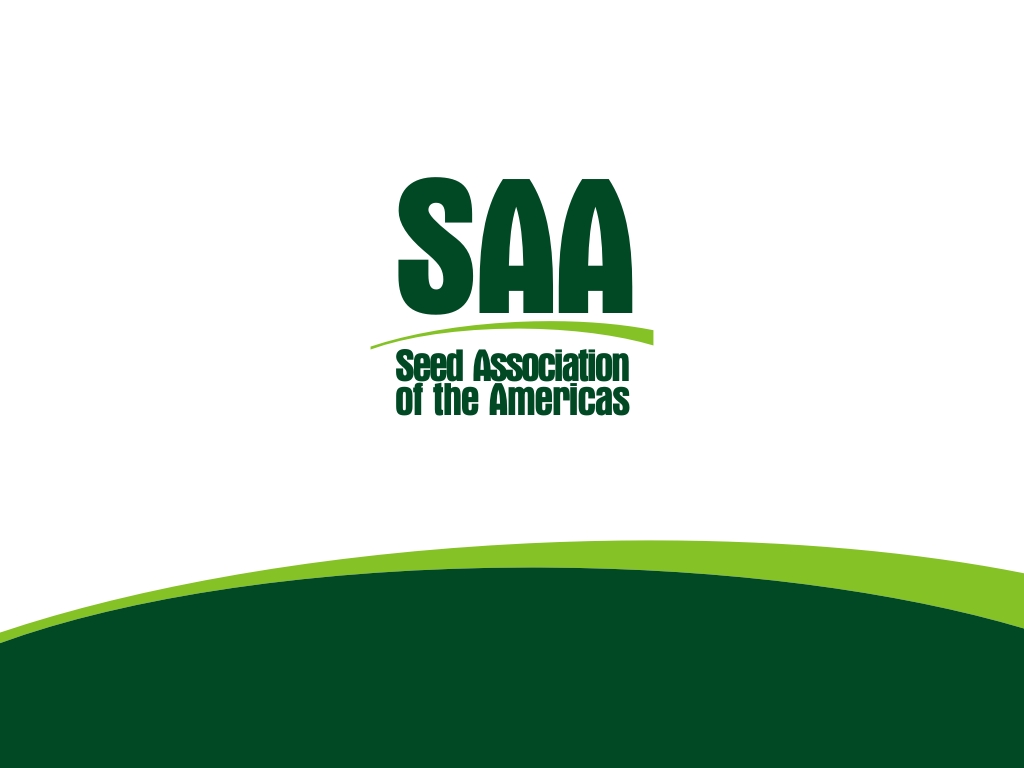 Chair: Pablo Rugeroni  / Syngenta
Vice-chair: Alejandro Gomez / Bayer
Coordinator: Antonio Tejada / SAA
SPEAKER: Ricardo Behn - ANASAC
Seed Treatment Working Group
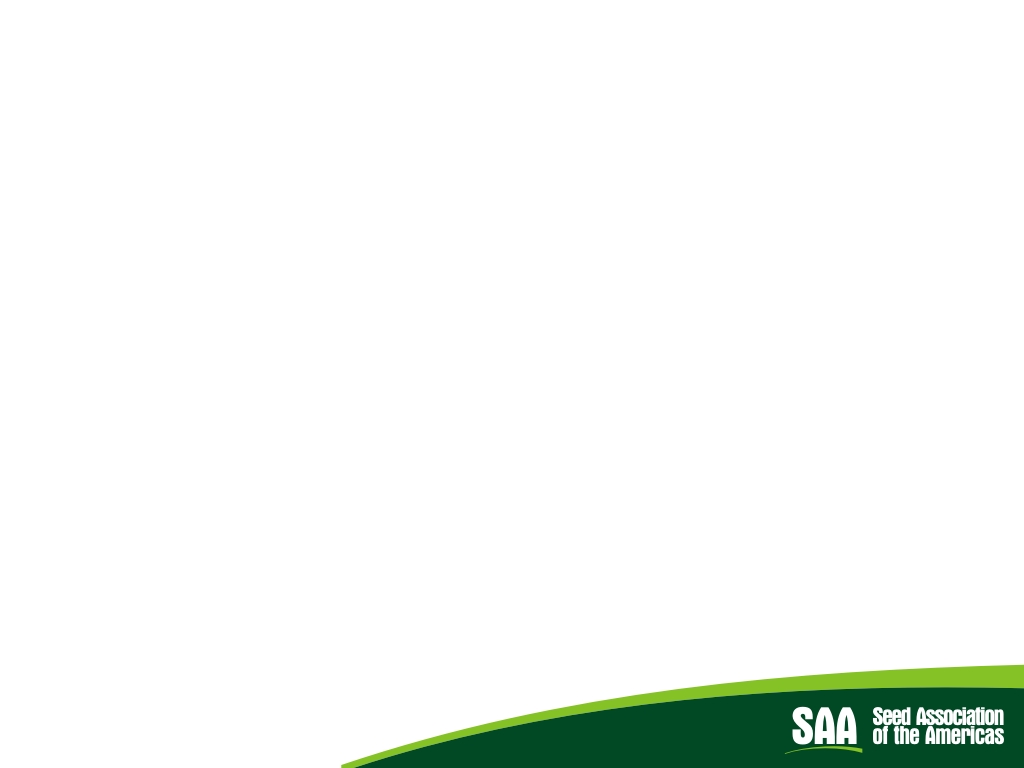 Seed Treatment Working Group
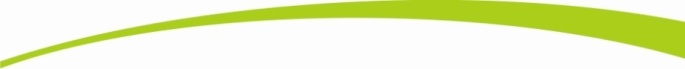 Main Purposes of STWG

Facilitate Treated Seed Trade across the Americas
Promote safe use of Seed Applied Technology
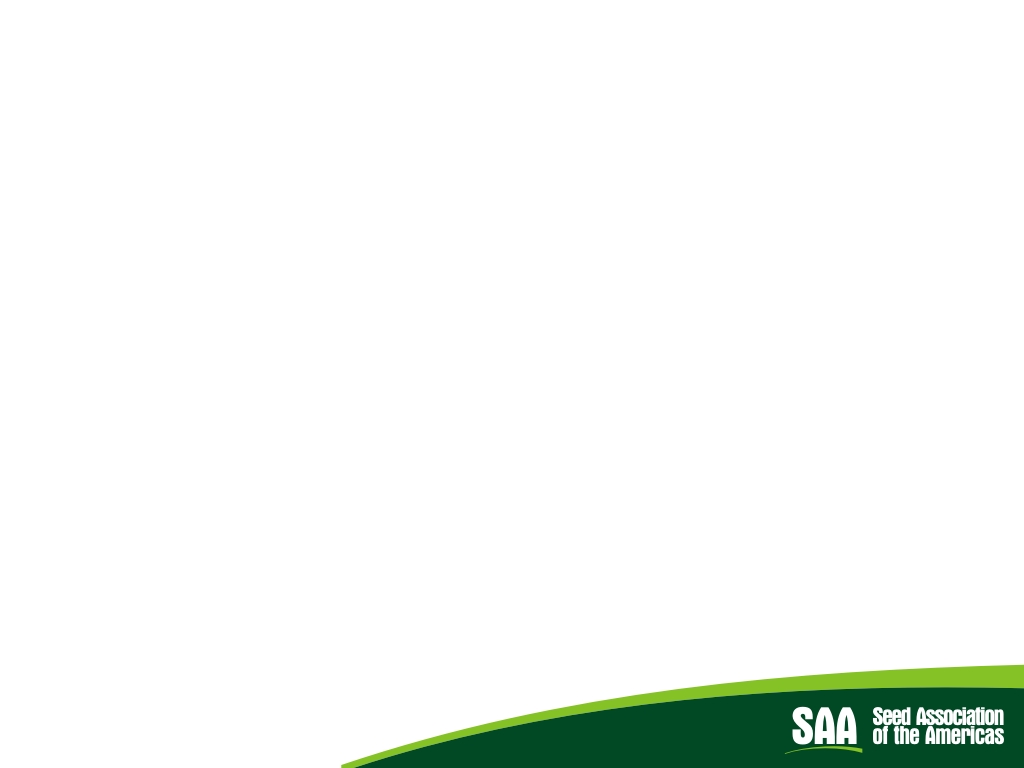 Priorities and actions
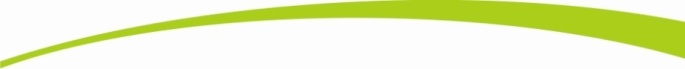 Priorities and actions
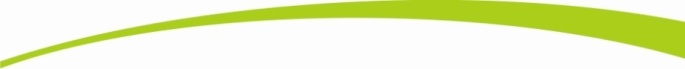 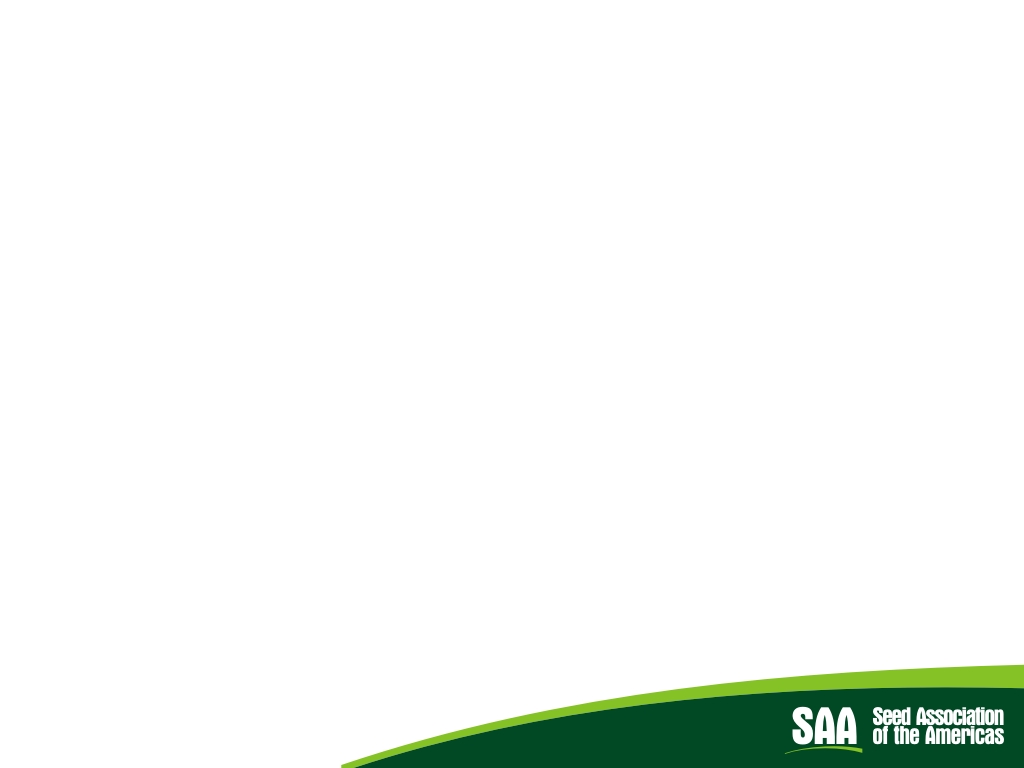 Priorities and actions
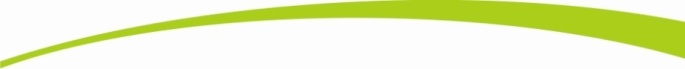 Priorities and actions
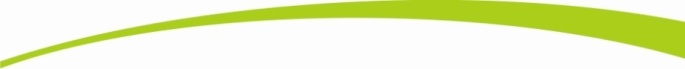 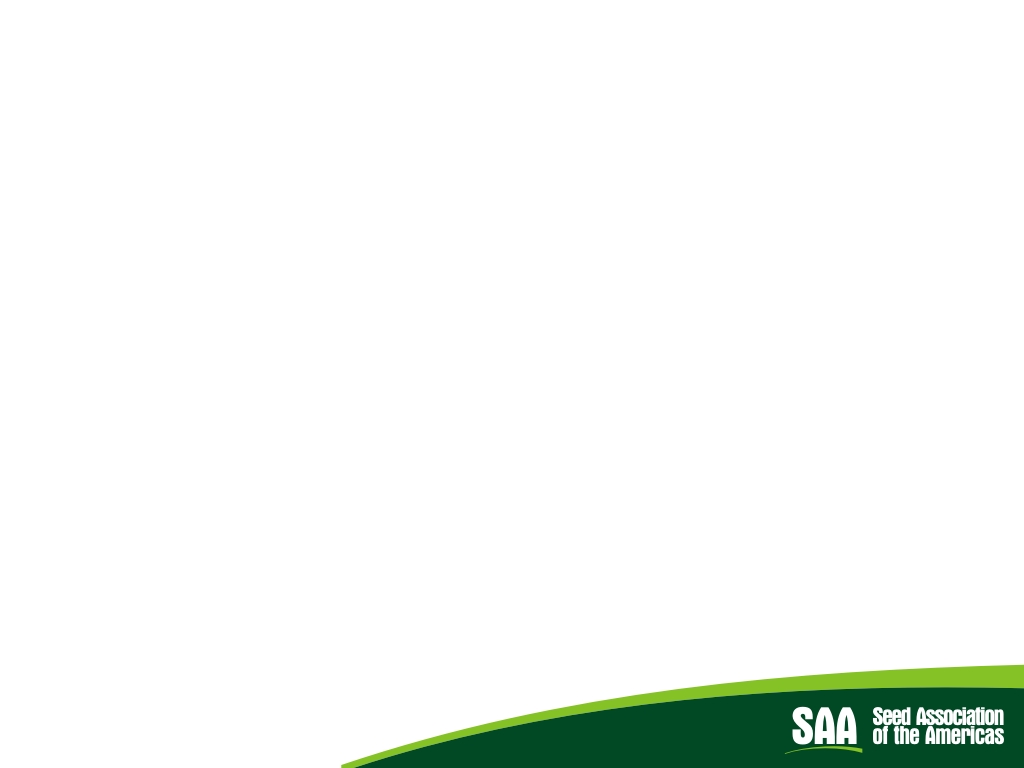 Chair & vice-chair status
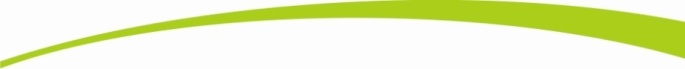 As of 2017, the Chair and Vice Chair of the group stepped down (Antonio Tejada –Syngenta & Paula Bey – Dow)

 During the SAA Seed Congress in Cartagena this September approved:	
Chair: Pablo Rugeroni with Syngenta &
	Vice-chair:  Alejandro Gomez with Bayer
2018 activities
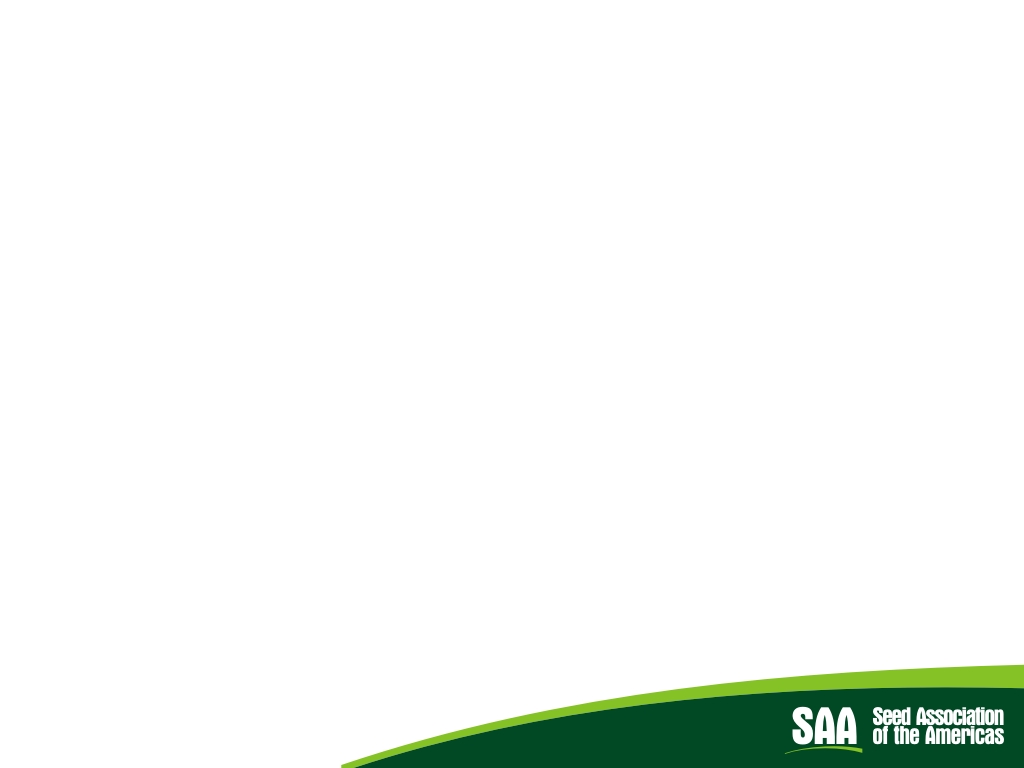 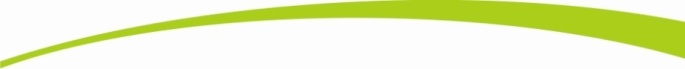 Author
Author
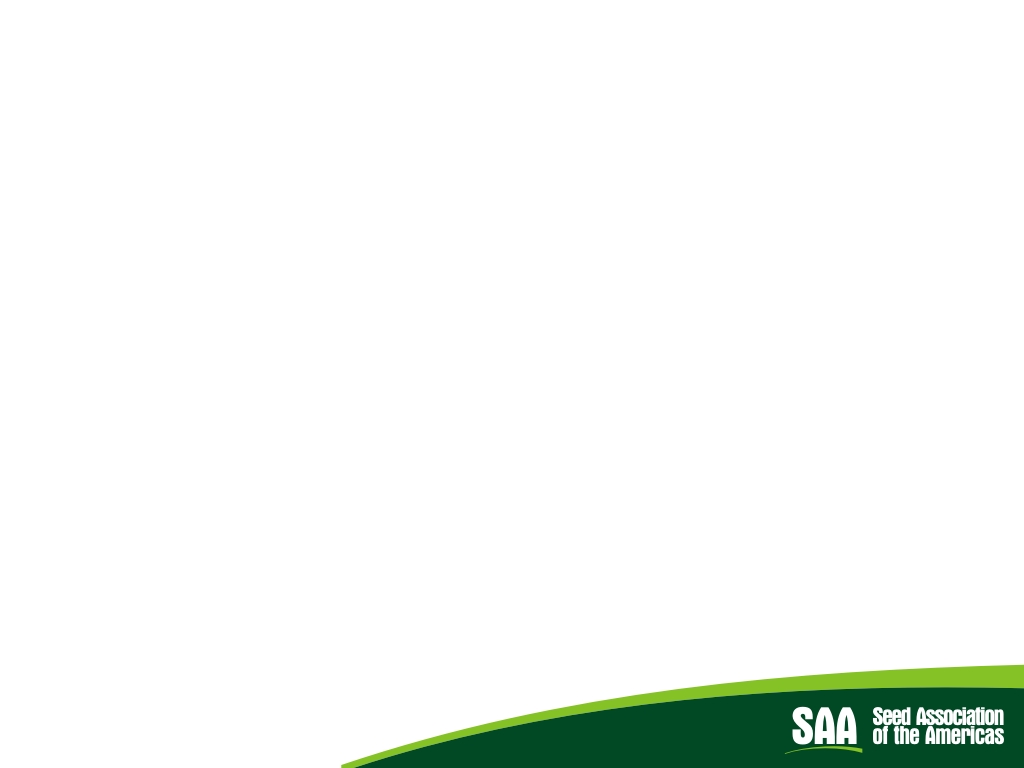 NEXT STEPS: BRINGING VALUE TO THE INDUSTRY
Example
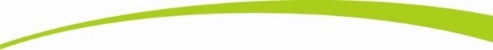 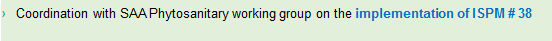 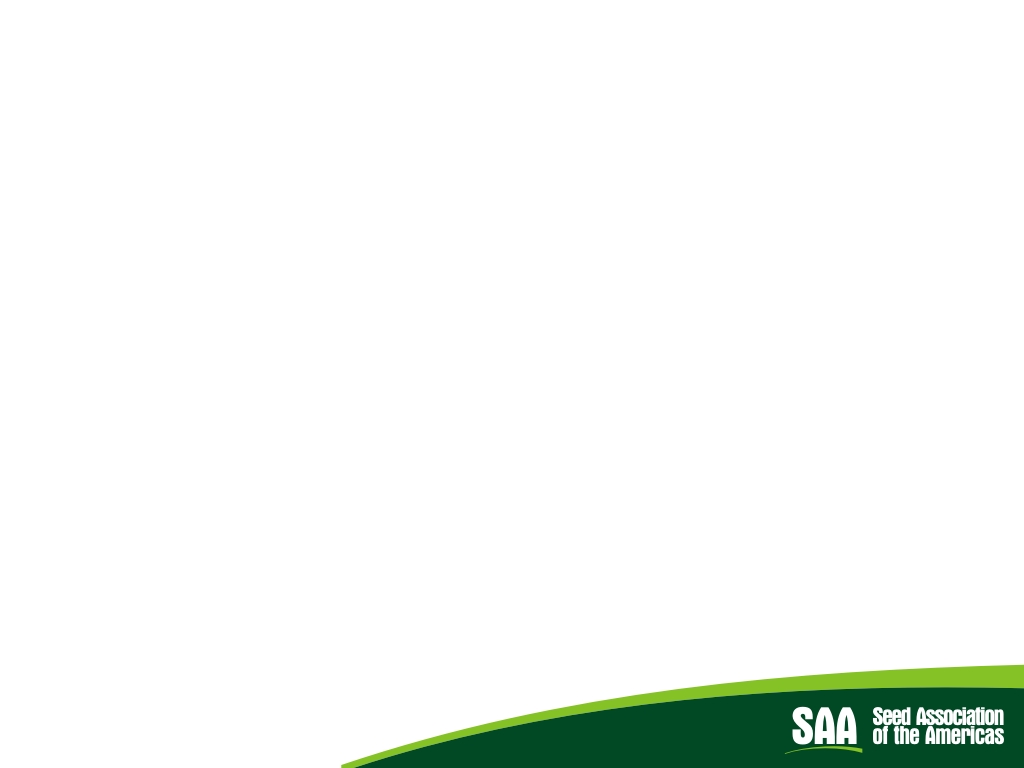 Thank you! 


www.saaseed.org
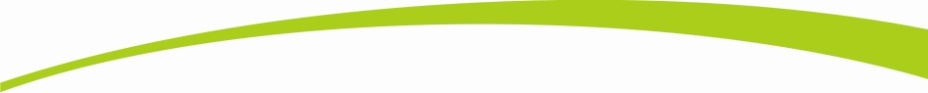